KADINA YÖNELİK ŞİDDETLE MÜCADELE KOORDİNASYON PLANI2020-2021
17/12/2019
[Speaker Notes: ***Bu bölüme giren notlar, Garamond 12 pt olarak yazılır.***]
ŞİDDET NEDİR?
Kişinin kendisine, bir başkasına, grup veya topluluğa yönelik kasten uyguladığı ve ölüm, yaralanma, gelişimsel bozuk ve psikolojik zarara yol açan veya açması olası fiziksel güç ve tehdittir. 
      (DSÖ, 2002)

Kadına yönelik şiddet ise ister kamusal isterse özel alanda yaşamda meydana gelsin, kadınlara fiziksel, cinsel veya psikolojik acı veya ıstırap veren veya verebilecek olan cinsiyete dayanan bir eylem veya bu tür eylemlerle tehdit etme, zorlama veya keyfi olarak özgürlükten yoksun bırakmaktır.
     (Birleşmiş Milletler, Kadınlara Karşı Şiddetin Tasfiye Edilmesine Dair Bildiri, 1993)

Kadınlara, yalnızca kadın oldukları için uygulanan veya kadınları etkileyen cinsiyete dayalı bir ayrımcılık ile kadının insan hakları ihlaline yol açan ve Kanunda şiddet olarak tanımlanan her türlü tutum ve davranış kadına yönelik şiddet olarak tanımlanmıştır. 
      (Ailenin Korunması ve Kadına Karşı Şiddetin Önlenmesine Dair Kanun, 6284)
2
2
ŞİDDETİN SONUÇLARI KİMLERİ ETKİLER?
Kaynak: Dünya Sağlık Örgütü
3
KADINA YÖNELİK ŞİDDETİN YAYGINLIĞI
Türkiye’de Kadına Yönelik Şiddetin Yaygınlığı (%)
Kaynak: “Türkiye’de Kadına Yönelik Aile İçi Şiddet Araştırması 2014”
4
ŞİDDET SONUCU 
KURUM/KURULUŞLARA BAŞVURU
Türkiye’de Şiddet Sonucu Yapılan Başvuruların
KURUM/KURULUŞLARA Göre Dağılımı 2014 (%)*
Kaynak: “Türkiye’de Kadına Yönelik Aile İçi Şiddet Araştırması 2014”
5
6284 SAYILI KANUN KAPSAMINDA KOLLUK BİRİMLERİ OLAY SAYILARI
Kaynak: İçişleri Bakanlığı İdari Kayıtları
6
Dünyada Kadın Cinayetleri
7
[Speaker Notes: Dünyada da gelişmişlik düzeyi ne olursa olsun her ülkede kadın cinayeti olgusunun varlığını sürdürdüğünü üzülerek görmekteyiz. 2015 yılı Dünya Sağlık Örgütü verilerine göre Brezilya’da bir milyon kadında 42 kadın cinayete kurban giderken, ABD’de bu rakam 21, Hindistan’da 19, Arjantin’de 13, Kore’de 9, Belçika’da ve Avustralya’da 8, İsrail’de 7 olarak gerçekleşmiş. Türkiye ise, Almanya, Finlandiya, İsviçre, Norveç, Hollanda, İspanya ve İsveç gibi ülkelerle birlikte 5-6 bandında yer almaktadır. Özellikle Kuzey ve Güney Amerika’da kadın cinayeti rakamlarının çok yüksek olduğu bilinmektedir.]
ÜLKEMİZDE HAYATINI KAYBEDEN KADINLARIN SAYISI
Kaynak: Dünyada ve Türkiye’de Kadın Cinayetleri 2016-2017-2018 Verileri ve Analizler Raporu
              İçişleri Bakanlığı İdari Kayıtları
8
Türkiye’de Kadın Cinayetleri*
* Dünyada ve Türkiye’de Kadın Cinayetleri 2016-2017-2018 Verileri ve Analizler Raporu
9/17
9
FAİL/ŞÜPHELİ
FAİLLERİN MAKTULLERE YAKINLIK DERECELERİ (%)
FAİLLERİN SABIKA DURUMLARI (%)
Kaynak: Dünyada ve Türkiye’de Kadın Cinayetleri 2016-2017-2018 Verileri ve Analizler Raporu
10
6284 Sayılı Kanun Kapsamında Koruyucu-Önleyici Tedbir Kararları
* 2019 Ocak-Kasım Verileri
11/17
ÖNLEME
Kaynak: Dünya Sağlık Örgütü 2002
12
[Speaker Notes: Birincil Koruma
İkincil Koruma
Üçüncül Koruma]
Kadına Şiddete Sıfır Tolerans
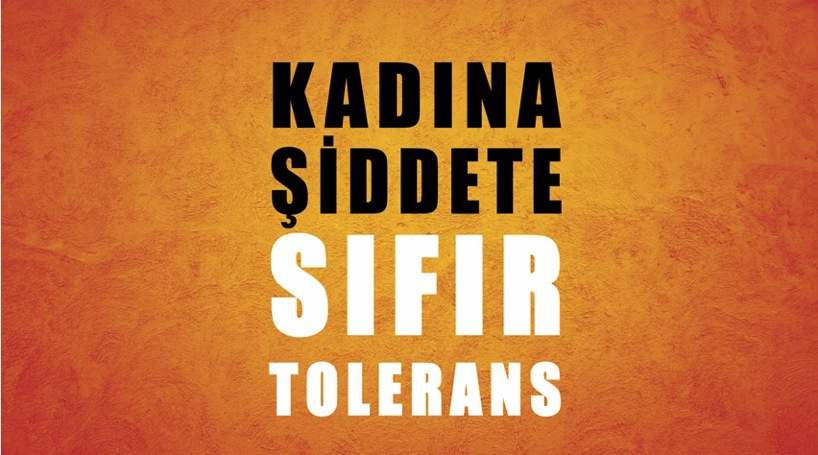 H:\VID-20191216-WA0018.mp4
13/17
KADINA YÖNELİK ŞİDDETLE MÜCADELE: ULUSAL EYLEM PLANLARI
Kadına Yönelik Şiddetle Mücadele alanında 2007’den bu yana
3 Ulusal Eylem Planı yürürlüğe girmiştir.
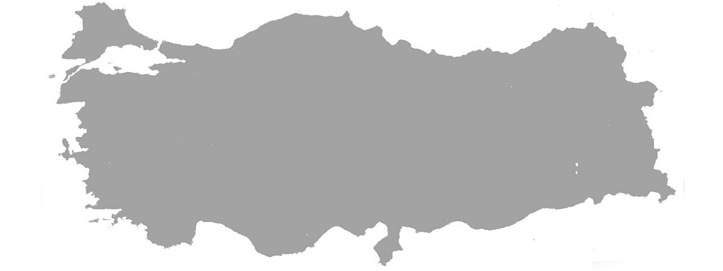 81 ilimizde Kadına Yönelik Şiddetle Mücadele İl Eylem Planları yürürlüktedir.
14
14
25 Kasım Kadına Yönelik Şiddete Karşı Uluslararası Mücadele Günü
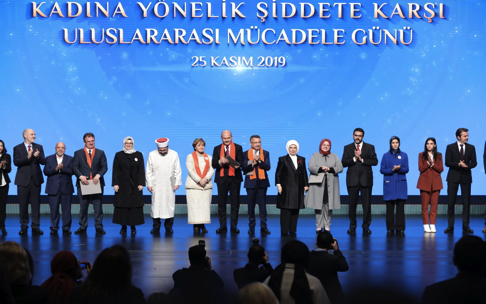 25 Kasım 2019 tarihinde Sayın Emine ERDOĞAN Hanımefendinin teşrifleriyle "25 Kasım Kadına Yönelik Şiddete Karşı Uluslararası Mücadele Günü Programı" gerçekleştirilmiştir. Söz konusu Programda İşbirliği Protokolü ile "Kadına Yönelik Şiddetle Mücadele Koordinasyon Planı" kamuoyuna duyurulmuştur.
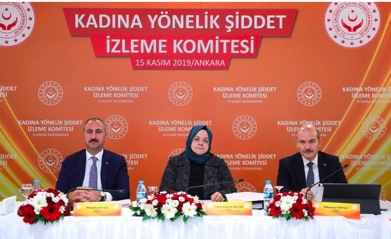 Kadına Yönelik Şiddet İzleme Komitesinin 13. toplantısı ilgili kurum ve kuruluşların katılımıyla   15 Kasım 2019 tarihinde gerçekleştirilmiştir.
15/17
KADINA YÖNELİK ŞİDDETLE MÜCADELE KOORDİNASYON PLANI 2020-2021
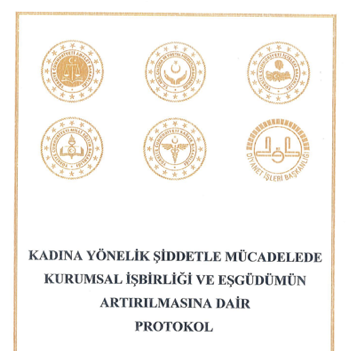 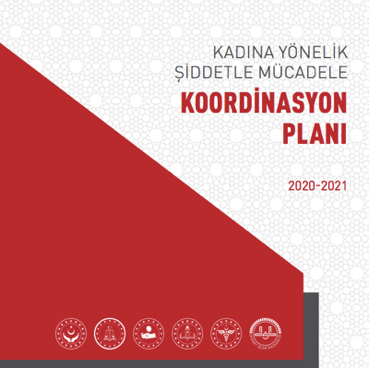 16/17
KADINA YÖNELİK ŞİDDETLE MÜCADELE KOORDİNASYON PLANI 2020-2021
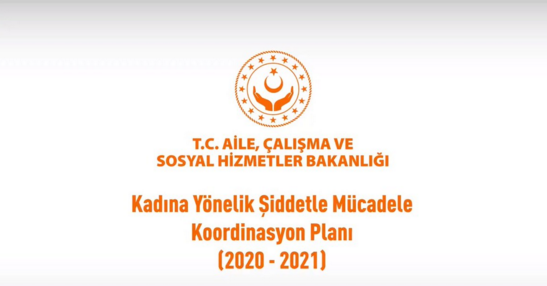 https://twitter.com/ailevecalisma/status/1198941906396336128
17/17
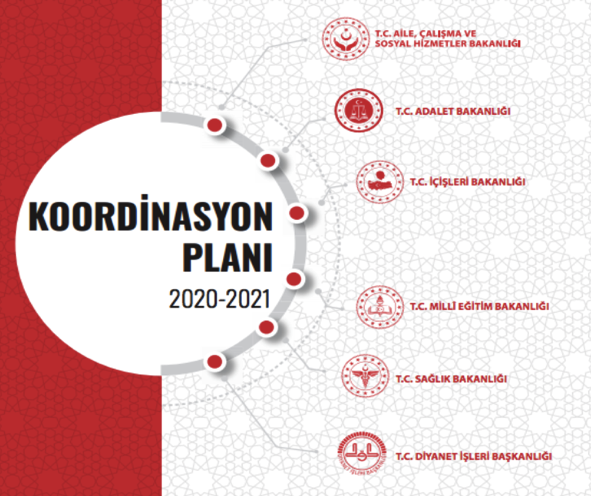 2020-2021

7 Temel Hedef 

75 Faaliyet
18/17
Plan’ın Genel Çerçevesi
Hedefler altında;
olmak üzere 4 alt hedef  yer almaktadır.
19
Kadına Yönelik Şiddetle Mücadele Koordinasyon Planı
MEVZUATIN ETKİN UYGULANMASI
20
20
Kadına Yönelik Şiddetle Mücadele Koordinasyon Planı
Kurumsal Kapasitenin Geliştirilmesi
21
21
Kadına Yönelik Şiddetle Mücadele Koordinasyon Planı
Kurumsal Kapasitenin Geliştirilmesi
22
22
Kadına Yönelik Şiddetle Mücadele Koordinasyon Planı
Farkındalık Artırma ve Bilinç Yükseltme
Kadına yönelik şiddetle mücadelede kamuoyunun farkındalığının artırılması kapsamında seminerler ve eğitimler düzenlenecektir.
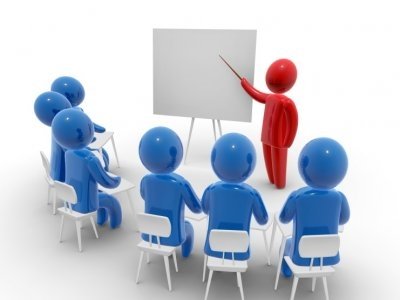 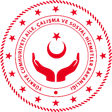 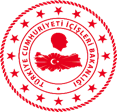 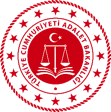 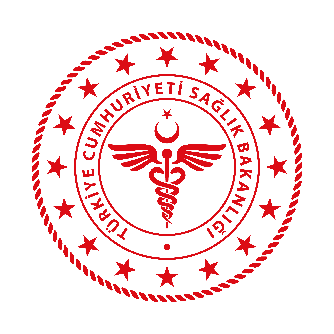 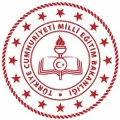 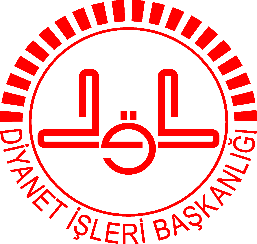 23
Kadına Yönelik Şiddetle Mücadele Koordinasyon Planı
VERİ TOPLAMA VE ARAŞTIRMA
24
24
İl Düzeyinde Gerçekleştirilecek Çalışmalar
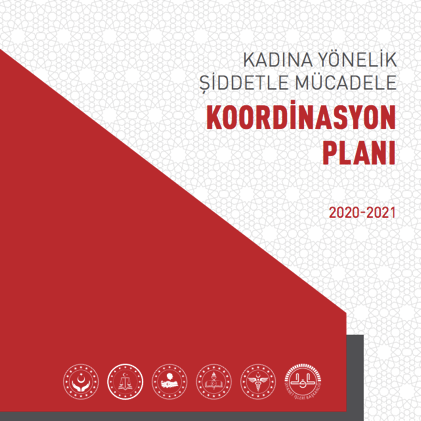 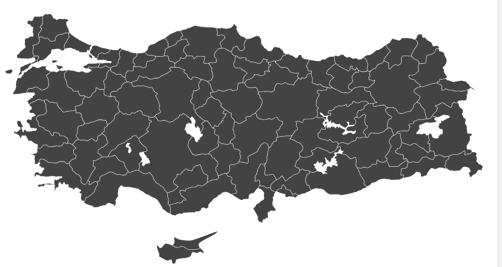 25
İL İDARESİ DÜZEYİNDE ULAŞILMASI BEKLENEN HEDEFLER
MEVZUATIN ETKİN UYGULANMASI
3.1.2 Kadına yönelik şiddetle mücadelede yerel aktörlerin harekete geçirilmesi için her il valiliği tarafından genelge yayınlanacaktır.
Sorumlu Kurum
Valilikler
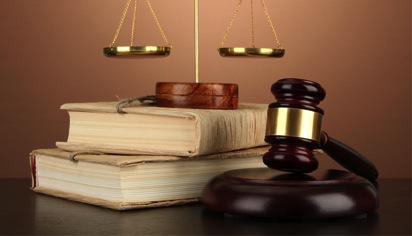 İlgili Kurumlar
Aile, Çalışma ve Sosyal Hizmetler Bakanlığı
İçişleri Bakanlığı İller İdaresi Genel Müdürlüğü,
EGM-JGK
MEB
Sağlık Bakanlığı
İlgili Kurum ve Kuruluşlar
26
26
[Speaker Notes: Bilindiği üzere kadına yönelik şiddetle mücadelenin vazgeçilmez elementleri olarak karşımıza yasal ve idari altyapı gelmektedir. Gerek taraf olduğumuz uluslararası sözleşmeler gerek şiddetle mücadeleye ilişkin yasal düzenlemelerimiz ve kadına yönelik şiddetle mücadele ulusal eylem planımız bu bağlamda gerekli alt yapıya sahip olduğumuzu göstermektedir. Söz konusu yasal ve idari düzenlemelerin etkin şekilde uygulanması gerekmektedir. Bu düzenlemelerin yerel düzeyde yankı bulması şiddetin önlenmesi için elzemdir. Bu bağlamda, yasal düzenlemelerin ve ulusal politika belgelerinin İl Düzeyinde benimsenmesi çok mühimdir. 
İl düzeyinde şiddetle mücadeleyi koordine eden mülki amirlerimizin burada önemli sorumlulukları bulunmaktadır. Bu nedenle Valilik bünyesinde bulunan birimlerin sorumluluklarının belirlenmesi ve etkin mücadelenin sağlanması adına idari bir düzenlemeye ihtiyaç duyulmaktadır. Her il valiliğince yayımlanacak bu genelgenin yerel aktörlerin harekete geçireceği değerlendirilmektedir.]
İL İDARESİ DÜZEYİNDE ULAŞILMASI BEKLENEN HEDEFLER
MEVZUATIN ETKİN UYGULANMASI
3.1.3. 81 ilde mevcut olan Kadına Yönelik Şiddetle Mücadele İl Eylem Planlarının etkin uygulanacaktır.
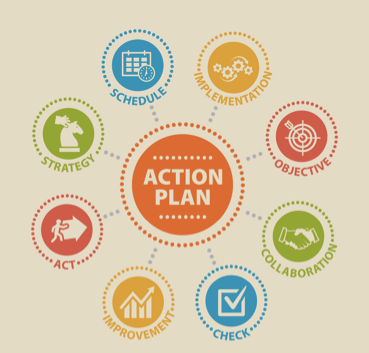 Sorumlu Kurum
İçişleri Bakanlığı 
İller İdaresi Genel Müdürlüğü
İlgili Kurumlar
Aile, Çalışma ve Sosyal Hizmetler Bakanlığı
Valilikler
Yerel Yönetimler
STK
Üniversiteler
İlgili Kurum ve Kuruluşlar
27
27
[Speaker Notes: Biraz evvel de bahsettiğimiz gibi yasal ve idari düzenlemelerin uygulamaya yansıması, yerel düzeyde etkin uygulanması çok mühimdir. Bu nedenle, Kadına Yönelik Şiddetle Mücadele 3. Ulusal Eylem Planının etkin uygulanmasını teminen 2016 yılında kadına yönelik şiddetle mücadele il eylem planı çalışmaları yürütülmeye başlanmıştır. Hali hazırda 81 İlimizde İl Eylem Planı mevcuttur. Söz konusu eylem planında yerel aktörlerin şiddetle etkin mücadele bağlamında sorumlu bulunduğu pek çok faaliyet bulunmaktadır. Sorumlu ve ilgili kurumların, çalışmaların izlenmesi ve raporlanmasında ŞÖNİM’le işbirliği içinde çalışması önem arz etmektedir. Bu kapsamda söz konusu eylem planının uygulanması ve izlenmesi adına mülki idare amirlerimizce gerekli tedbirlerin alınması mühimdir.]
İL İDARESİ DÜZEYİNDE ULAŞILMASI BEKLENEN HEDEFLER
MEVZUATIN ETKİN UYGULANMASI
3.1.3. Kadına Yönelik Şiddetle Mücadele İl Koordinasyon, İzleme ve Değerlendirme Komisyonlarının Vali başkanlığında, ilgili kurum ve kuruluşların üst düzey temsilcilerinin katılımı ile toplanması; karar alma ve uygulama süreçlerinin etkinliğinin artırılması sağlanacaktır.
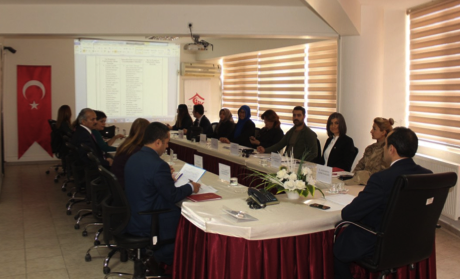 Sorumlu Kurum
İçişleri Bakanlığı 
İller İdaresi Genel Müdürlüğü
İlgili Kurumlar
Aile, Çalışma ve Sosyal Hizmetler Bakanlığı
Valilikler
Yerel Yönetimler
STK
Üniversiteler
İlgili Kurum ve Kuruluşlar
28
28
[Speaker Notes: 2016 yılında yürürlüğe girmiş olan Şiddet Önleme ve İzleme Merkezleri Hakkında Yönetmeliğin 8 inci maddesiyle, şiddetle mücadele kapsamında sunulan hizmetlerin etkin bir şekilde yürütülmesiyle uygulamadaki sorunların giderilmesini sağlamak üzere, vali veya görevlendireceği vali yardımcısının başkanlığında, ilgili kamu kurum ve kuruluşları, sivil toplum kuruluşları ve meslek örgütlerinin temsilcilerinin katılımıyla Kadına Yönelik Şiddetle Mücadele İl Koordinasyon, İzleme ve Değerlendirme Komisyonu oluşturulacağı düzenlenmiştir. Komisyon, vali veya vali yardımcısının başkanlığında,
- Büyükşehir statüsündeki illerde büyükşehir belediye başkanı veya genel sekreter ya da sosyal hizmetlerden sorumlu daire başkanı, diğer illerde belediye başkanı veya yardımcısı,
İl Jandarma Komutanı,
İl Emniyet Müdürü,
Aile ve Sosyal Politikalar İl Müdürü, 
İl Millî Eğitim Müdürü,
İl Sağlık Müdürü,
Göç İdaresi İl Müdürü,
İl Nüfus ve Vatandaşlık Müdürü,
İl Sosyal Yardımlaşma Dayanışma Vakfı Müdürü,
ŞÖNİM ve Konukevi Müdürleri ile toplanmaktadır.
Komisyon, altı ayda bir başkanın daveti üzerine toplanır. Ancak, gerekli görülen durumlarda, Komisyon üyelerinden birinin talebi ya da başkanın çağrısı üzerine de toplanabilir. 
Uygulama değerlendirildiğinde, söz konusu komisyon toplantılarına adı geçen birimlerden beklenen seviyede katılım olmadığı, sorunun sahiplenilmediği ve komisyonun kendinden beklenen fonksiyonu yerine getiremediği gözlenmektedir. 
İl düzeyinde koordinasyonun sağlanması ve alanda yaşanan aksaklıkların kolayca giderilebilmesi için, mülki amirlerimizin Komisyona başkanlık etmeye özen göstermeleri, sorumlu kurumlardan yönetici düzeyinde katılımın  sağlanması beklenmektedir.]
İL İDARESİ DÜZEYİNDE ULAŞILMASI BEKLENEN HEDEFLER
KURUMSAL KAPASİTENİN GELİŞTİRİLMESİ
1.2.1. ŞÖNİM’lerin kurumsal kapasitesinin nüfusa orantılı olarak artırılması, görev yapan meslek elemanı (psikolog, sosyal hizmet uzmanı vb.) ile destek personeli sayısının belirlenen norm kadro kriteri çerçevesinde yükseltilmesi sağlanacaktır.
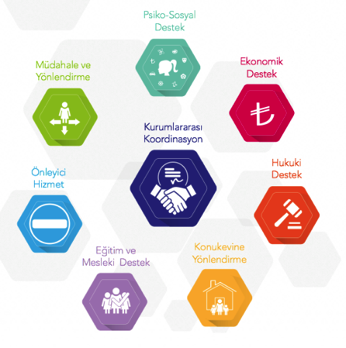 Sorumlu Kurum
Aile, Çalışma ve Sosyal Hizmetler Bakanlığı
İlgili Kurumlar
Aile, Çalışma ve Sosyal Hizmetler İl Müdürlükleri
İlgili Kurum ve Kuruluşlar
29
29
[Speaker Notes: Mevcut  dosya  yükü,  ilgili  kurumlardan  iletilen  vaka  sayısının fazlalığının yanı sıra yapılanma süreci devam eden ŞÖNİM'lerin personel bakımından yetersiz olması vakalara hızlı ve etkin müdahalenin sağlanmasına engel teşkil edebilmektedir. Bu nedenlerle, Şiddet Önleme ve İzleme Merkezlerinin kurumsal kapasitesinin hem insan kaynağı boyutuyla hem de kurumsal anlamda ivedi olarak güçlendirilmesi gerekmektedir. Bu nedenlerle merkezlerin görevlerini etkin şekilde yerine getirebilmesi için bu merkezlerde görev alan meslek elemanı (psikolog, sosyal hizmet uzmanı vb.) ile destek personeli sayısının artırılması için il düzeyinde gerekli tedbirlerin ivedilikle alınması beklenmektedir.]
İL İDARESİ DÜZEYİNDE ULAŞILMASI BEKLENEN HEDEFLER
KURUMSAL KAPASİTENİN GELİŞTİRİLMESİ
1.2.2. AÇSH İl Müdürlüğüne bağlı Sosyal Hizmet Merkezlerinde oluşturulan kadın hizmetleri irtibat noktalarının, 6284 sayılı Kanunun uygulanması, şiddet mağduruna yönelik inceleme ve destek sürecine ilişkin iş süreçleri/akışları 
oluşturulacaktır.
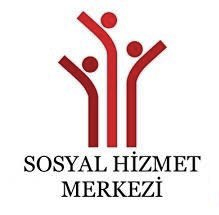 Sorumlu Kurum
Aile, Çalışma ve Sosyal Hizmetler Bakanlığı
İlgili Kurumlar
Aile, Çalışma ve Sosyal Hizmetler İl Müdürlükleri
İlgili Kurum ve Kuruluşlar
30
30
[Speaker Notes: Yerel  düzeyde  gerçekleştirilen  tespit  ve değerlendirmelerde 6284 sayılı Ailenin Korunması ve Kadına Karşı Şiddetin Önlenmesine Dair Kanun kapsamına giren şiddet mağduru bireylere yönelik sosyal hizmet müdahalesinin geçerli ilke ve usuller çerçevesinde gerçekleştirilmesinde aksaklıklar yaşandığı gözlenmektedir.  Yukarıda da değinildiği üzere özellikle  mevcut  dosya  yükü,  ilgili  kurumlardan  iletilen  vaka  sayısının fazlalığının yanı sıra yapılanma süreci devam eden ŞÖNİM'lerin personel bakımından yetersiz olması ve vakalara müdahalenin sağlanmasında il düzeyinde Sosyal Hizmet Merkezlerinin sürece dahil edilmemesinin önemli sorun oluşturduğu değerlendirilmektedir. Kendine has nitelikleri ve taşıdığı farklı risk faktörleri nedeniyle her biri özel mesleki müdahale ve izleme gerektiren kadına yönelik şiddet vakalarına yönelik etkin müdahalenin sağlanabilmesi için Aile, Çalışma ve Sosyal Hizmetler İl Müdürlükleri koordinasyonunda il düzeyindeki  tüm  sosyal  hizmet  birimleri  dikkate  alınarak  iş  dağılımına  dair  yeniden düzenleme yapılmasının önemli olduğu değerlendirilmektedir. Bu kapsamda Sosyal Hizmet Merkezlerinin,  tahsis edilen kadın hizmetleri irtibat noktaları aracılığıyla şiddetle mücadeleye gereken desteği vermesi için AÇSH İl Müdürlüğüne düzeyinde gerekli tedbirler alınması beklenmektedir.]
İL İDARESİ DÜZEYİNDE ULAŞILMASI BEKLENEN HEDEFLER
KURUMSAL KAPASİTENİN GELİŞTİRİLMESİ
1.2.5. Konukevleri ihtisaslaşma çalışması tamamlanarak, ihtisaslaşmış konukevlerinin ülke genelinde yeterli düzeyde hizmet sunması sağlanacaktır.
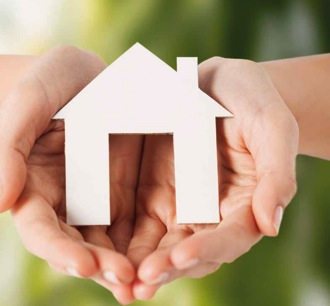 Sorumlu Kurum
Aile, Çalışma ve Sosyal Hizmetler Bakanlığı
İlgili Kurumlar
Adalet Bakanlığı
İçişleri Bakanlığı
Sağlık Bakanlığı
Üniversiteler
STK
31
31
İL İDARESİ DÜZEYİNDE ULAŞILMASI BEKLENEN HEDEFLER
KURUMSAL KAPASİTENİN GELİŞTİRİLMESİ
3.2.3. Belediye Kanunu gereğince konukevi/sığınmaevi açma yasal sorumluluğu altında bulunan belediyeler tarafından konukevi/ sığınmaevi açılmasına yönelik çalışmalar yürütülecektir.
Sorumlu Kurum
İçişleri Bakanlığı
Çevre ve Şehircilik Bakanlığı
İlgili Kurumlar
Aile, Çalışma ve Sosyal Hizmetler Bakanlığı
İlgili Kurum ve Kuruluşlar
32
32
[Speaker Notes: Kadına yönelik şiddetle mücadelenin vazgeçilmez unsurlarından biri de şiddet mağdurlarının korunması için oluşturulmuş kurumsal hizmet birimleridir. Bakanlığımıza bağlı Şiddet Önleme ve İzleme Merkezleri ile Kadın Konukevleri bu bağlamda önemli hizmet birimleridir. 
Diğer yandan ülkemizde sosyal hizmet sunma yükümlülüğü bulunan tek kamu tüzel kişiliği AÇSHB değildir. Yerel yönetimler de bu konuda önemli roller oynamaktadır. Bilindiği üzere Belediye Kanunun 14 üncü maddesine göre Büyükşehir belediyeleri ile nüfusu 100.000’in üzerindeki belediyeler, kadınlar ve çocuklar için konukevleri açmak zorundadır. Diğer belediyeler de mali durumları ve hizmet önceliklerini değerlendirerek kadınlar ve çocuklar için konukevleri açabilirler. Ancak mevcut duruma baktığımızda ise 220 belediyenin bu kapsamda sorumluluğu bulunmasına karşın hâli hazırda yalnızca belediyeye bağlı 32 kadın konukevi faaliyet gösterdiği bilinmektedir. Söz konusu eksikliğin giderilmesi ve sorumlu belediyelerin konukevi açma yükümlülüklerini yerine getirmesi için mülki idare amirlerimizin gerekli mekanizmaları harekete geçirmesi beklenmektedir.]
İL İDARESİ DÜZEYİNDE ULAŞILMASI BEKLENEN HEDEFLER
KURUMSAL KAPASİTENİN GELİŞTİRİLMESİ
1.2.9. Aile danışmanlığı, ASDEP gibi uygulamalardan faydalananlar arasından kadına yönelik şiddet vakalarının tespitine ve müdahaleye ilişkin süreçler gözden geçirilecek, ilgililerin sosyal hizmet modellerinden etkin yararlanmaları sağlanacaktır.
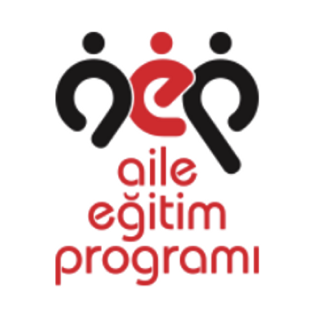 Sorumlu Kurum
Aile, Çalışma ve Sosyal Hizmetler Bakanlığı
İlgili Kurumlar
Aile, Çalışma ve Sosyal Hizmetler İl Müdürlükleri
İlgili Kurum ve Kuruluşlar
33
33
İL İDARESİ DÜZEYİNDE ULAŞILMASI BEKLENEN HEDEFLER
KURUMSAL KAPASİTENİN GELİŞTİRİLMESİ
1.2.9. İlçe düzeyinde sosyal hizmet sunumunda görev alan meslek elemanları ile Aile Sosyal Destek Programı (ASDEP) personeline kadına yönelik şiddetle mücadele alanında eğitim verilecektir.
Sorumlu Kurum
Aile, Çalışma ve Sosyal Hizmetler Bakanlığı
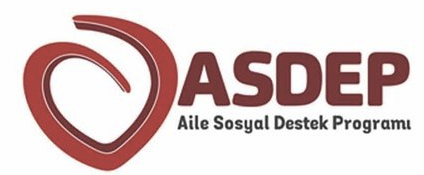 İlgili Kurumlar
Aile, Çalışma ve Sosyal Hizmetler İl Müdürlükleri
İlgili Kurum ve Kuruluşlar
34
34
[Speaker Notes: Nitekim İlçe düzeyinde sosyal hizmet sunumunda görev alan meslek elemanları ile Aile Sosyal Destek Programı (ASDEP) personelinin de şiddetle mücadelede aktif rol alması için İl Müdürlüğüne düzeyinde gerekli tedbirler alınması beklenmektedir. Bu nedenle ASDEP personelinin kadına yönelik şiddetle mücadele alanında eğitim verilecektir.]
İL İDARESİ DÜZEYİNDE ULAŞILMASI BEKLENEN HEDEFLER
KURUMSAL KAPASİTENİN GELİŞTİRİLMESİ
2.2.2. Aile Mahkemelerinin 6284 sayılı Kanunun uygulanmasında uzmanlaşmasına yönelik büyükşehirlerde yeniden iş dağılımı yapılacaktır.
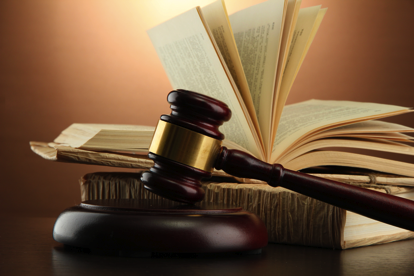 Sorumlu Kurum
Hakimler ve Savcılar Kurulu
İlgili Kurumlar
Adalet Bakanlığı Ceza İşleri Genel Müdürlüğü
İlgili Kurum ve Kuruluşlar
35
35
[Speaker Notes: 6284 sayılı Kanunun uygulanması değerlendirilirken en çok eleştiri konusu yapılan hususların başında, karar mercilerince vaka bazlı inceleme yapılmaması, her olay için benzer tedbirleri benzer sürelerle vermeleridir. Bunun pek çok sakıncayı bünyesinde barındırdığı açıktır. Aile mahkemelerinin karar verirken, mesleki dokümanlar ve incelemelerle desteklenmesi, vakaya uygun ve etkin uygulanma kabiliyetine sahip kararlar verilmesi açısından elzemdir. Bu kapsamda, aile mahkemeleri ile Aile Çalışma ve Sosyal Hizmetler İl Müdürlüklerimizin işbirliği içinde çalışması, Aile mahkemelerinin şiddet vakasına ilişkin sosyal inceleme raporu taleplerinin, İl Müdürlüğü bünyesinde görev alan meslek elemanlarınca yapılacak mesleki çalışmalarla karşılanması gerekmektedir. Bu işbirliğinin sağlanması için İl Müdürlüğünce gerekli iş dağılımı yapılması beklenmektedir.]
İL İDARESİ DÜZEYİNDE ULAŞILMASI BEKLENEN HEDEFLER
KURUMSAL KAPASİTENİN GELİŞTİRİLMESİ
2.2.1. Aile Mahkemeleri tarafından 6284 sayılı Kanuna ilişkin tedbirlerin değerlendirilmesi/ gözden geçirilmesi sürecinde; AÇSH İl Müdürlüğü tarafından vakaların değerlendirilerek Cumhuriyet Savcılarına ve Mahkemelere sunulmasına yönelik uygulama geliştirilecektir.
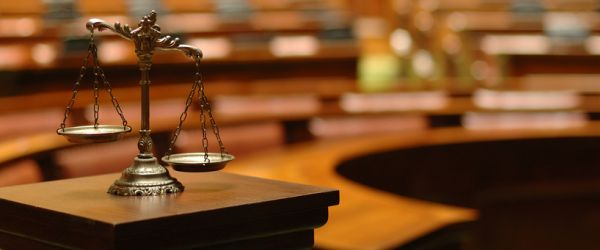 Sorumlu Kurum
Adalet Bakanlığı
İlgili Kurumlar
AÇSHB
İlgili Kurum ve Kuruluşlar
36
36
[Speaker Notes: 6284 sayılı Kanunun uygulanması değerlendirilirken en çok eleştiri konusu yapılan hususların başında, karar mercilerince vaka bazlı inceleme yapılmaması, her olay için benzer tedbirleri benzer sürelerle vermeleridir. Bunun pek çok sakıncayı bünyesinde barındırdığı açıktır. Aile mahkemelerinin karar verirken, mesleki dokümanlar ve incelemelerle desteklenmesi, vakaya uygun ve etkin uygulanma kabiliyetine sahip kararlar verilmesi açısından elzemdir. Bu kapsamda, aile mahkemeleri ile Aile Çalışma ve Sosyal Hizmetler İl Müdürlüklerimizin işbirliği içinde çalışması, Aile mahkemelerinin şiddet vakasına ilişkin sosyal inceleme raporu taleplerinin, İl Müdürlüğü bünyesinde görev alan meslek elemanlarınca yapılacak mesleki çalışmalarla karşılanması gerekmektedir. Bu işbirliğinin sağlanması için İl Müdürlüğünce gerekli iş dağılımı yapılması beklenmektedir.]
İL İDARESİ DÜZEYİNDE ULAŞILMASI BEKLENEN HEDEFLER
KURUMSAL KAPASİTENİN GELİŞTİRİLMESİ
3.2.4. İçişleri Bakanlığı Emniyet Genel Müdürlüğü ve Jandarma Genel Komutanlığı tarafından kadına yönelik şiddetle mücadele kapsamında her kolluk biriminde (polis merkezi-jandarma karakolu) eğitimli personelin görevlendirilmesine ilişkin kurumsal kapasitenin arttırılması sağlanacaktır.
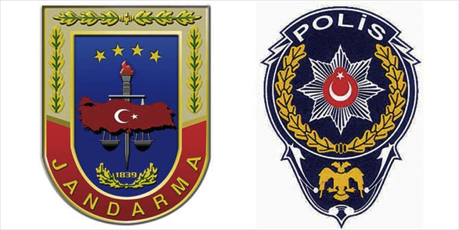 Sorumlu Kurum
İçişleri Bakanlığı 
Emniyet Genel Müdürlüğü Jandarma Genel Müdürlüğü
İlgili Kurumlar
Aile, Çalışma ve Sosyal Hizmetler Bakanlığı
İlgili Kurum ve Kuruluşlar
37
37
İL İDARESİ DÜZEYİNDE ULAŞILMASI BEKLENEN HEDEFLER
KURUMSAL KAPASİTENİN GELİŞTİRİLMESİ
3.2.5. Kadın Destek Uygulaması (KADES)’nın kamuoyu tarafından bilinirliğinin artması için tanıtım çalışmalarına devam edilecektir.
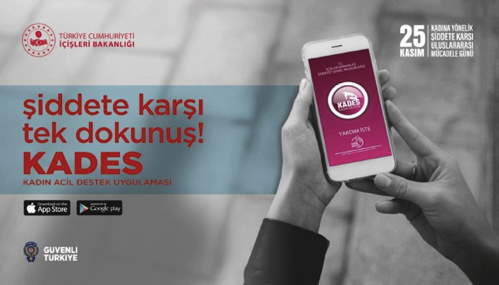 Sorumlu Kurum
İçişleri Bakanlığı 
Emniyet Genel Müdürlüğü Jandarma Genel Müdürlüğü
İlgili Kurumlar
Aile, Çalışma ve Sosyal Hizmetler Bakanlığı
Adalet Bakanlığı
Sağlık Bakanlığı
Diyanet İşleri Başkanlığı
İlgili Kurum ve Kuruluşlar
38
38
[Speaker Notes: Acil durumlarda kullanılmak ve adli birimlerle iletişime geçmek adına geliştirilmiş mobil uygulamaların mağdurun yardıma erşimi için önemli olduğu bilinmektedir. Kadın Destek Uygulaması (KADES)'nın kamuoyunda görünürlüğünün arttırılması gerekmektedir. Bu kapsamda KADES’in kamuoyu tarafından bilinirliğinin artması için yerel düzeyde tanıtım çalışmaları yapılması beklenmektedir.]
İL İDARESİ DÜZEYİNDE ULAŞILMASI BEKLENEN HEDEFLER
KURUMSAL KAPASİTENİN GELİŞTİRİLMESİ
3.2.7. ŞÖNİM’lerde polis irtibat görevlisinin görev alanı ve yetkilerine ilişkin talimat yazısının gözden geçirilmesi ve güncellenmesi sağlanacaktır.
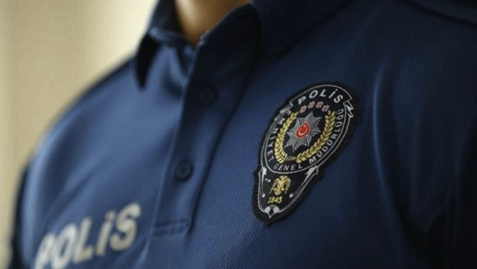 Sorumlu Kurum
İçişleri Bakanlığı 
Emniyet Genel Müdürlüğü
İlgili Kurumlar
Aile, Çalışma ve Sosyal Hizmetler Bakanlığı
İlgili Kurum ve Kuruluşlar
39
39
İL İDARESİ DÜZEYİNDE ULAŞILMASI BEKLENEN HEDEFLER
KURUMSAL KAPASİTENİN GELİŞTİRİLMESİ
5.2.1. Öfke kontrolüne yönelik olarak bağımlı ya da bağımlılık riski olan bireylere Danışma Merkezlerinde, Sağlıklı Hayat Merkezleri personelince öfke kontrol programlarının yürütülmesi,  programların topluma tanıtılması ve yaygınlığının 
artırılması sağlanacaktır.
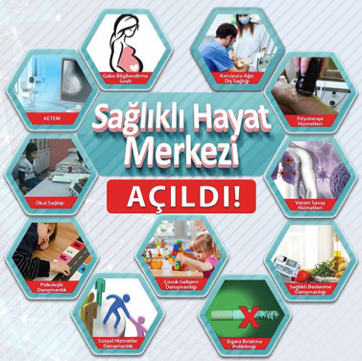 Sorumlu Kurum
Sağlık Bakanlığı
İlgili Kurumlar
Adalet Bakanlığı
Aile, Çalışma ve Sosyal Hizmetler Bakanlığı
İlgili Kurum ve Kuruluşlar
40
40
[Speaker Notes: Kadına yönelik şiddetin kalıcı şekilde tasfiye edilmesi ve mağdurun hayatından çıkarılabilmesi için şiddet uygulayana yönelik yürütülecek çalışmalar da çok önemlidir. Bu kapsamda, şiddet uygulayanın konuya ilişkin kendinden kaynaklanan sorununa ilişkin farkındalığının arttırılması gerektiği değerlendirilmektedir. Gerekli adımlar atılmalıdır.]
İL İDARESİ DÜZEYİNDE ULAŞILMASI BEKLENEN HEDEFLER
KURUMSAL KAPASİTENİN GELİŞTİRİLMESİ
5.2.2. Erişkin cinsel şiddet mağdurlarına özel hizmet modeli oluşturulmasına yönelik gerekli çalışmalar gerçekleştirilecektir.
5.2.3. Çocuk cinsel istismar mağdurlarına yönelik Çocuk İzlem Merkezi sayısının ve niteliğinin artırılması sağlanacaktır.
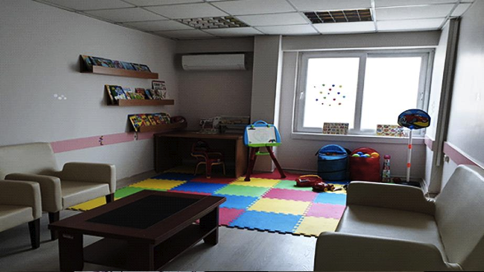 Sorumlu Kurum
Sağlık Bakanlığı
İlgili Kurumlar
Adalet Bakanlığı
Aile, Çalışma ve Sosyal Hizmetler Bakanlığı
İlgili Kurum ve Kuruluşlar
41
41
İL İDARESİ DÜZEYİNDE ULAŞILMASI BEKLENEN HEDEFLER
KURUMSAL KAPASİTENİN GELİŞTİRİLMESİ
7.3.1. Elektronik Kelepçe Pilot Uygulamasının mevcut yapısı ile ülke geneline yaygınlaştırılması maksadıyla gerekli yasal ve teknik altyapı çalışmaları yapılacaktır.
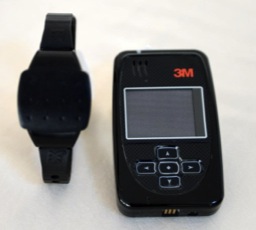 Sorumlu Kurumlar
Adalet Bakanlığı
İçişleri Bakanlığı
Aile, Çalışma ve Sosyal Hizmetler Bakanlığı
İlgili Kurumlar
İlgili Kurum ve Kuruluşlar
42
TEDBİRLER
İL İDARESİ DÜZEYİNDE ULAŞILMASI BEKLENEN HEDEFLER
FARKINDALIK ARTIRMA VE BİLİNÇ YÜKSELTME
Aile, Çalışma ve Sosyal Hizmetler Bakanlığınca seminer, eğitim çalışmaları gerçekleştirilecektir:
50.000 kamu görevlisi
50.000 seminer
10.000 işçi ve işveren kuruluşları ve sendika temsilcisi
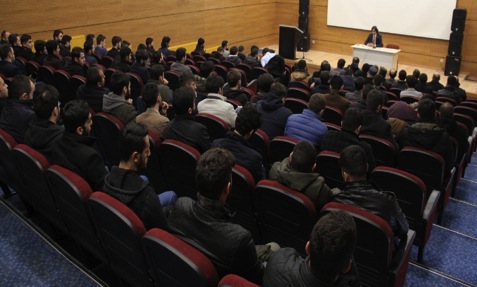 Sorumlu Kurumlar
Aile, Çalışma ve Sosyal Hizmetler Bakanlığı
İlgili Kurumlar
İçişleri Bakanlığı
Valilikler
Sendikalar
Belediyeler
İlgili Kurum ve Kuruluşlar
43
TEDBİRLER
İL İDARESİ DÜZEYİNDE ULAŞILMASI BEKLENEN HEDEFLER
FARKINDALIK ARTIRMA VE BİLİNÇ YÜKSELTME
Adalet Bakanlığınca seminer, eğitim çalışmaları gerçekleştirilecektir:
Aile Mahkemesi Hakimleri ile Aile İçi Suçları Soruşturma Savcıları
1.000 Kalem Personeli
300 Mahkemede görevli Meslek Elemanı
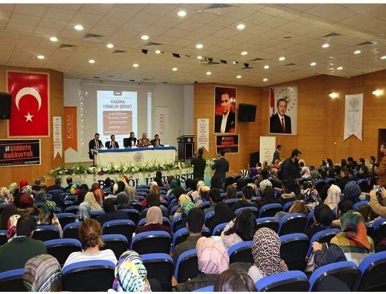 Sorumlu Kurumlar
Adalet Bakanlığı
İlgili Kurumlar
İçişleri Bakanlığı
Aile, Çalışma ve Sosyal Hizmetler Bakanlığı
İlgili Kurum ve Kuruluşlar
44
İL İDARESİ DÜZEYİNDE ULAŞILMASI BEKLENEN HEDEFLER
FARKINDALIK ARTIRMA VE BİLİNÇ YÜKSELTME
3.3.2. Yerel düzeyde muhtarların şiddetle mücadelede görev almasını teminen eğitim çalışmaları dahil gerekli tedbirler alınacaktır.
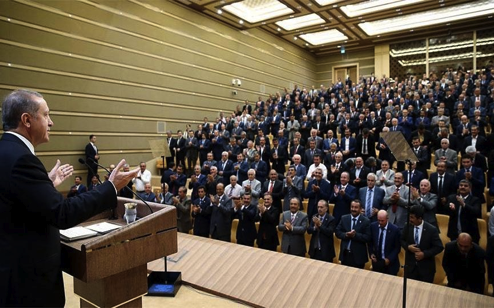 Sorumlu Kurumlar
İçişleri Bakanlığı
İlgili Kurumlar
Aile, Çalışma ve Sosyal Hizmetler Bakanlığı
İlgili Kurum ve Kuruluşlar
45
45
[Speaker Notes: Kadına yönelik şiddetle mücadelenin toplumun her kesimince benimsenmesi bu sorunun tasfiyesi için şarttır. Sosyal altyapıda bu dönüşümün sağlanması için bireylere ulaşma kabliyeti ve potansiyeli yüksek muhtarların rol alması gerektiği değerlendirilmektedir. Bu hedef kitlenin kapasitesi arttırılmalıdır. Bu kapsamda, yerel düzeyde muhtarların şiddetle mücadelede görev almasını teminen eğitim çalışmaları dahil gerekli tedbirler alınması beklenmektedir.]
İL İDARESİ DÜZEYİNDE ULAŞILMASI BEKLENEN HEDEFLER
KURUMSAL KAPASİTENİN GELİŞTİRİLMESİ
3.3.1. Asayiş alanında görev yapan kolluk görevlilerine, kadına yönelik şiddetle mücadele, erken yaşta ve zorla evliliklerle mücadele gibi konuları kapsayan,  1’er günlük “Aile İçi Şiddetle Mücadele Eğitim Semineri” düzenlenecektir.
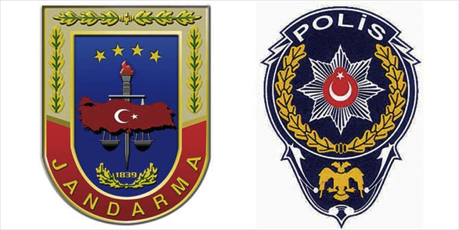 Sorumlu Kurum
İçişleri Bakanlığı 
Emniyet Genel Müdürlüğü Jandarma Genel Müdürlüğü
İlgili Kurumlar
Aile, Çalışma ve Sosyal Hizmetler Bakanlığı
İlgili Kurum ve Kuruluşlar
46
46
İL İDARESİ DÜZEYİNDE ULAŞILMASI BEKLENEN HEDEFLER
KURUMSAL KAPASİTENİN GELİŞTİRİLMESİ
3.3.4. Jandarma Genel Komutanlığı bünyesinde vatani görevini yapmakta olan erbaş ve erlere yönelik kadına yönelik şiddetle mücadele, erken yaşta ve zorla evlilikler konusunda eğitim verilecektir.
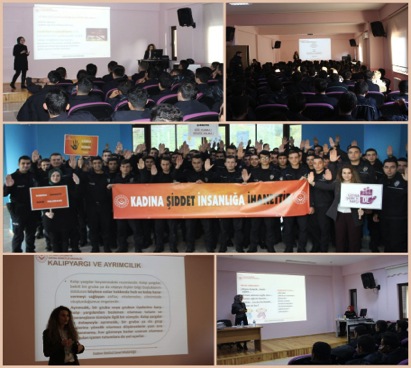 Sorumlu Kurum
İçişleri Bakanlığı 
Jandarma Genel Müdürlüğü
İlgili Kurumlar
Aile, Çalışma ve Sosyal Hizmetler Bakanlığı
İlgili Kurum ve Kuruluşlar
47
47
İL İDARESİ DÜZEYİNDE ULAŞILMASI BEKLENEN HEDEFLER
FARKINDALIK ARTIRMA VE BİLİNÇ YÜKSELTME
4.2.2. Aile içi şiddet ve çocuğa yönelik şiddet/ihmal ve istismarla etkin mücadele amacıyla her ilden, toplam 600 PDR öğretmenine yönelik eğitici eğitimleri düzenlenecektir.
4.2.3. Aile içi şiddet ve çocuğa yönelik şiddet/ihmal ve istismarla etkin mücadele amacıyla eğitici eğitimi almış PDR öğretmenleri tarafından okullarda görevli tüm yönetici ve öğretmenlere eğitim verilecektir.
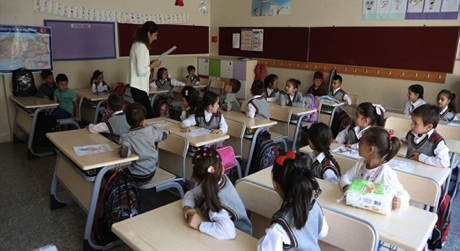 Sorumlu Kurum
Milli Eğitim Bakanlığı
İlgili Kurumlar
Aile, Çalışma ve Sosyal Hizmetler Bakanlığı
Valilikler/Kaymakamlıklar
İlgili Kurum ve Kuruluşlar
48
48
İL İDARESİ DÜZEYİNDE ULAŞILMASI BEKLENEN HEDEFLER
FARKINDALIK ARTIRMA VE BİLİNÇ YÜKSELTME
4.2.4. Şiddetsiz toplumun teşviki ve insan hakları, çocuk hakları ve bu hakların korunması vb. konularda farkındalık yaratmaya yönelik Valilikler ve İl Milli Eğitim Müdürlüğü işbirliğinde ödüllü resim, şiir yarışmaları, etüt çalışmaları, gezi vb. çalışmalar yürütülecektir.
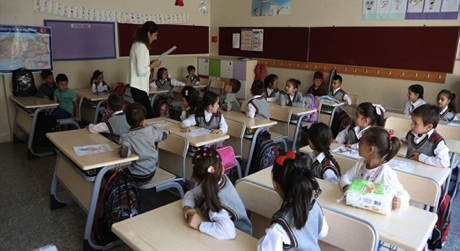 Sorumlu Kurum
Milli Eğitim Bakanlığı
İlgili Kurumlar
Aile, Çalışma ve Sosyal Hizmetler Bakanlığı
Valilikler/Kaymakamlıklar
İlgili Kurum ve Kuruluşlar
49
49
[Speaker Notes: Milli Eğitim Bakanlığı, şiddetle mücadele ve kadın erkek eşitliğine ilişkin toplumsal dönüşüm ve farkındalık sağlanması konusunda öncü rol oynaması beklenen kurumdur. Bu bağlamda toplumda ve kamuoyunda kadına yönelik şiddetle mücadeleye dikkat çekmek ve farkındalık yaratmak amacıyla çeşitli yarışma ve etkinlerin düzenlenmesinin faydalı olacağı değerlendirilmektedir.]
İL İDARESİ DÜZEYİNDE ULAŞILMASI BEKLENEN HEDEFLER
FARKINDALIK ARTIRMA VE BİLİNÇ YÜKSELTME
4.2.5. Ailenin korunması ve kadına karşı şiddetin önlenmesi kapsamında okul aile birliklerinin işlevsel rol almaları sağlanacaktır.
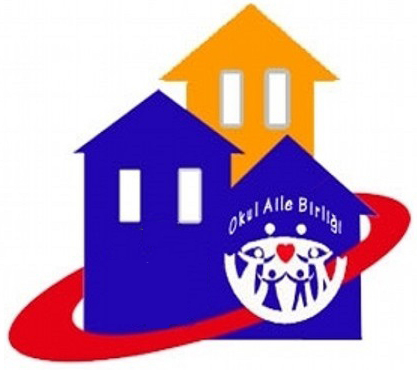 Sorumlu Kurum
Milli Eğitim Bakanlığı
İlgili Kurumlar
Aile, Çalışma ve Sosyal Hizmetler Bakanlığı
Valilikler/Kaymakamlıklar
İlgili Kurum ve Kuruluşlar
50
50
TEDBİRLER
İL İDARESİ DÜZEYİNDE ULAŞILMASI BEKLENEN HEDEFLER
FARKINDALIK ARTIRMA VE BİLİNÇ YÜKSELTME
Sağlık Bakanlığınca seminer, eğitim çalışmaları gerçekleştirilecektir:
Birinci basamak sağlık hizmetleri yoluyla 200.000 kişiye
25.000 Aile Hekimleri ve Sağlıklı Hayat Merkezleri personeli
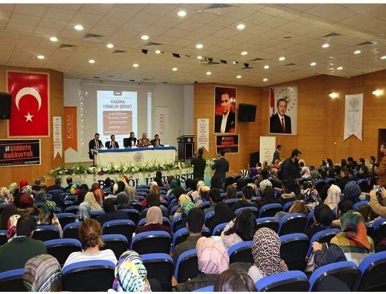 Sorumlu Kurumlar
Sağlık Bakanlığı
İlgili Kurumlar
Aile, Çalışma ve Sosyal Hizmetler Bakanlığı
İlgili Kurum ve Kuruluşlar
51
İL İDARESİ DÜZEYİNDE ULAŞILMASI BEKLENEN HEDEFLER
FARKINDALIK ARTIRMA VE BİLİNÇ YÜKSELTME
6.1.1. Kadına yönelik şiddet, erken yaşta ve zorla evliliklerle mücadele gibi konularda halka yönelik yürütülen farkındalık artırma faaliyetleri sürdürülecektir. 
6.1.4. Şiddetin  sahih olmayan dini bilgilere dayandırılmasını ortadan kaldırmak için topluma yönelik bilgilendirme çalışmaları düzenli olarak yapılacaktır.
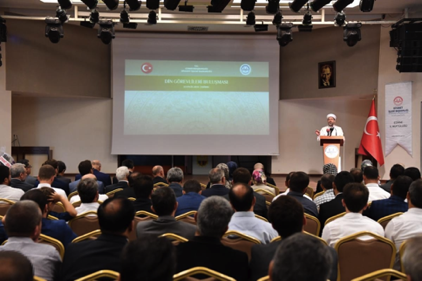 Sorumlu Kurum
Diyanet İşler Başkanlığı
İlgili Kurumlar
Aile, Çalışma ve Sosyal Hizmetler Bakanlığı
Valilikler/Kaymakamlıklar
İlgili Kurum ve Kuruluşlar
52
52
İL İDARESİ DÜZEYİNDE ULAŞILMASI BEKLENEN HEDEFLER
FARKINDALIK ARTIRMA VE BİLİNÇ YÜKSELTME
Diyanet İşleri Bakanlığınca seminer, eğitim ve projelerin kapsamı genişletilecektir:
Baba Okulu seminerleri (10 ilde),
Temel Aile Bilinci Eğitimi,
Huzurlu Aile, Güçlü Toplum, Güvenli Gelecek Projesi kapsamında Evliliğe İlk Adım Seminerleri,
Ailenin Korunması ve Aile İçi Şiddetin Önlenmesinde Toplumsal Farkındalığın Sağlanması Projesi, 
Aile İçi Şiddetin Önlenmesinde Dinî Referanslar (Er-erbaş ve polislere)
İŞ-KUR ve Belediyelerin Meslek Edindirme Kurslarında “Aile İçi Şiddetin Önlenmesinde Dinî Referanslar” eğitimi
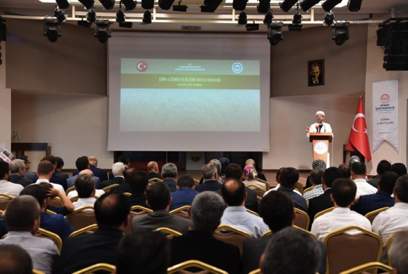 Sorumlu Kurum
Diyanet İşler Başkanlığı
İlgili Kurumlar
Aile, Çalışma ve Sosyal Hizmetler Bakanlığı
Valilikler/Kaymakamlıklar
İlgili Kurum ve Kuruluşlar
53
53
İL İDARESİ DÜZEYİNDE ULAŞILMASI BEKLENEN HEDEFLER
FARKINDALIK ARTIRMA VE BİLİNÇ YÜKSELTME
ORTAK HÜKÜMLER
7.4.1. Kadına yönelik şiddetle mücadelede farkındalık artırmaya yönelik, eğitim çalışmalarının düzenli olarak etki analizleri gerçekleştirilecek, yeni iletişim teknolojileri ve sosyal medyada kullanılmak üzere içerikler geliştirilecektir.
Sorumlu Kurumlar
Adalet Bakanlığı
Aile, Çalışma ve Sosyal Hizmetler Bakanlığı
Gençlik ve Spor Bakanlığı
Milli Eğitim Bakanlığı
İçişleri Bakanlığı
Sağlık Bakanlığı
Radyo ve Televizyon Üst Kurulu (RTÜK)
Türkiye Radyo Televizyon Kurumu (TRT)
Anadolu Ajansı
İlgili  kurum ve kuruluşlar
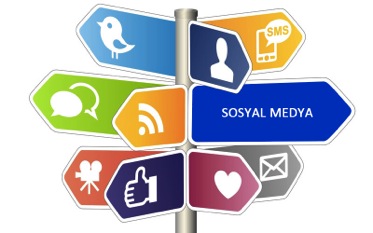 İlgili Kurumlar
Üniversiteler
54
[Speaker Notes: ***Bu bölüme giren notlar, Garamond 12 pt olarak yazılır.***]